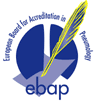 Conflict of interest disclosure
I have no, real or perceived, direct or indirect conflicts of interest that relate to this presentation.
I have the following, real or perceived direct or indirect conflicts of interest that relate to this presentation:
This event is accredited for CME credits by EBAP and speakers are required to disclose their potential conflict of interest going back 3 years prior to this presentation. The intent of this disclosure is not to prevent a speaker with a conflict of interest (any significant financial relationship a speaker has with manufacturers or providers of any commercial products or services relevant to the talk) from making a presentation, but rather to provide listeners with information on which they can make their own judgment. It remains for audience members to determine whether the speaker’s interests or relationships may influence the presentation. Drug or device advertisement is strictly forbidden.